Московское государство в конце XV – начале XVI века
Проверка домашнего задания
Ответьте на вопросы теста?
1)Процесс политического объединения русских земель и создания единого государства связан с князьями?
 а) Иван Данилович Калита и Дмитрий Донской
б) Иван III и Василий III
в) Юрий Данилович и Даниил Александрович
г) Иван Грозный
2) Конец зависимости Руси от Орды связан с….?
А) Битвой на реке Воже в 1378 г.,
Б) Куликовской битвой 1380 г.,
В) Стоянием на реке Угре 1480 г.,
Г) Битвой на реке Шелони 1471 г.,
3) Самостоятельность Новгорода была ликвидирована?
А) 1477 г.,
Б) 1475 г.,
В) 1478 г.,
Соотнесите московских князей и их достижения?
Соотнесите московских князей и их достижения?
Проанализируйте карту образования единого русского государства?
Московское государство в конце XV – начале XVI века
Задачи урока
Как Возвысилась великокняжеская власть, Иван III – «Государь всея Руси, царь, самодержец»
Узнать какие органы управления существовали в государстве
Изменения в порядке землевладения и войске
Изучить Судебник Ивана III 1497 года
Проблемный вопрос урока?
Было ли единое русское государство централизованным?
1472 г. – женитьба Ивана III на племяннице последнего византийского императора Софье Палеолог.
Заимствование византийского герба с двуглавым орлом.
Возвышение великокняжеской власти
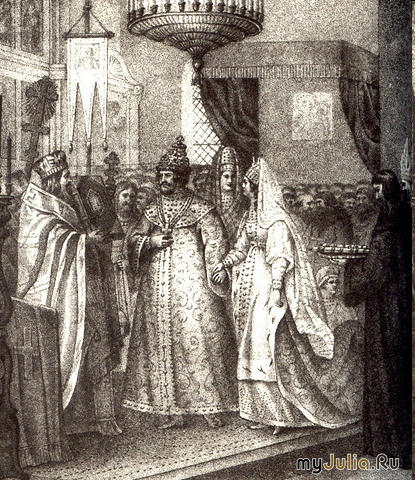 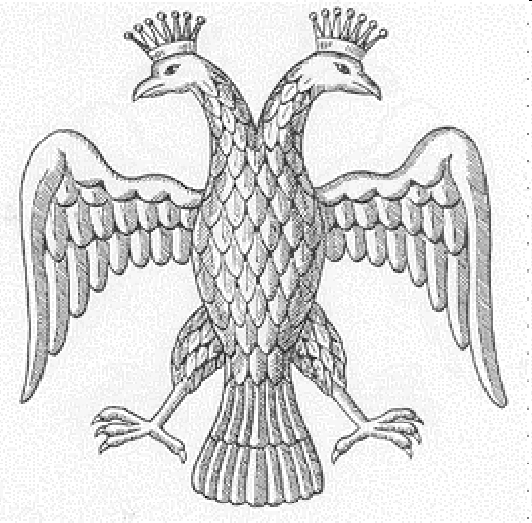 1462-1505 гг. – правление Ивана III
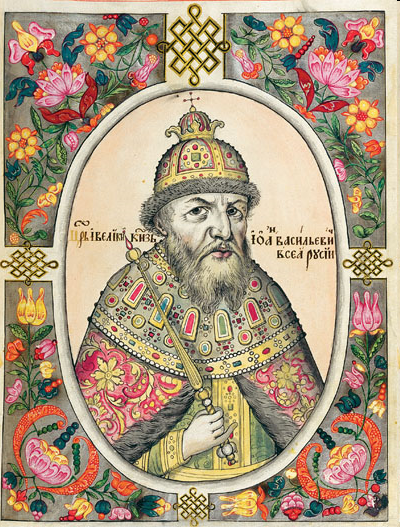 Принял новый титул – государь всея Руси.
Провозгласил себя самодержцем.
На торжественных приемах стал появляться со скипетром и державой – символами верховного правления.
Голову венчала великокняжеская корона – шапка Мономаха.
Органы управления государством
Великий князь
Боярская дума –
совещательный 
орган
Общегосударственные 
ведомства
Дворец
(дворецкий)
Казна
(казначей)
10-12
бояр
5-6
окольничих
Дворецкий
Ведал дворцовыми землями великого князя.
Рассматривал земельные споры.
Вершил суд.
Казначей
Контролировал взимание налогов и таможенных сборов (пошлин).
Хранил государственную печать, государственный архив.
Занимался вопросами внешней политики.
Территория страны
Местничество
Люди назначались на все должности в зависимости от знатности рода и от того, какие должности занимали их предки
Уезды
Кормление
Волости
Станы
Содержание должностных лиц за счёт местного населения
Волостели
Следили за исполнением княжеских указов
Собирали налоги
Чинили  суд и расправу
Преобразования в войске
Увеличение численности войска.
Предоставление поместий служилым людям.
Поместье – земля, которую дворяне получали за службу.
Помещик – владелец поместья.
Создание единой военной организации – московского войска из помещиков.
Землевладение на Руси в XV веке
Вотчины – земли,
передаваемые по наследству
Поместья –
земли,
предоставляемые
за службу
Дворцовые земли –
земли великого
князя
Церковные и 
монастырские 
земли
Государственные 
земли
Вторая половина XV века – окончательно утвердилось пашенное земледелие с трехпольным севооборотом
Крестьяне
Владельческие – крестьяне, проживавшие на землях помещиков и вотчинников
Черносошные – крестьяне, проживавшие на государственных землях
Дворцовые –крестьяне, проживавшие на землях великого князя
Казаки –        («вольные люди») беглые крестьяне, жившие на окраинах страны, занимавшиеся земледелием и охраной границ
Просмотр фильма «Судебник Ивана III 1497 года»
По ходу просмотра ответьте на поставленные вопросы?
Кто являлся главным судьей в государстве?
Какие имущественные отношения установлены в Судебнике?
Политика в отношении крестьян?
Что сделано для общественного спокойствия и благосостояния?
1497 год – Судебник Ивана III – первый свод законов единого государства
Установлен единый срок перехода крестьян: неделя до Юрьева дня осеннего (26 ноября) и неделя после.
Уходя от помещиков, крестьяне должны были заплатить ему пожилое – плату за проживание на земле (1 рубль с человека).
Введение Юрьева дня – первое ограничение крестьянской свободы
Подведем итоги
Как возвысилась великокняжеская власть, какие титулы носил Иван III?
Какие органы управления государством вы запомнили?
Как называлась земля, дававшаяся за службу и как звали владельца такой земли?
Что такое Судебник и каково его значение? Что такое Юрьев день?
 Можно ли сказать, что Иван III создал единое русское централизованное государство?
Домашнее задание
1) п. 21 перессказ, выучить новые понятия в конце параграфа.
2)Вспомните курс русского языка и поработайте с новыми словами. Узнайте их происхождение, историзмами или архаизмами   они являются? В каком значении они употребляются сегодня или полностью исчезли?
СПАСИБО ЗА ВНИМАНИЕ!